PROMETEO concept
Igor Farnè
BL Car IDA
PROMETEO - concept
The PROfessional MEasurement Tester for Electrical Overstress is a portable curve tracer for ICs.
Each pin is measured separately independent of design/application
Product specific library is used to classify  known products pass or  fail with regard to electrical overstress
It works with a laptop with USB connection
A graphic user interface is used for high level and easy use
It is suitable for different packages , with the use of adapter containing the package socket
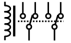 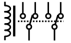 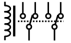 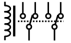 DUT
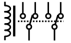 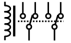 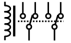 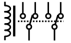 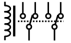 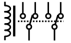 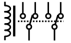 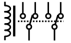 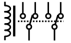 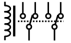 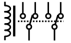 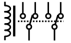 uC
USB
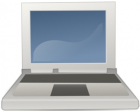 2
February 8, 2018
PROMETEO – how it looks
PROMETEO  box (close)
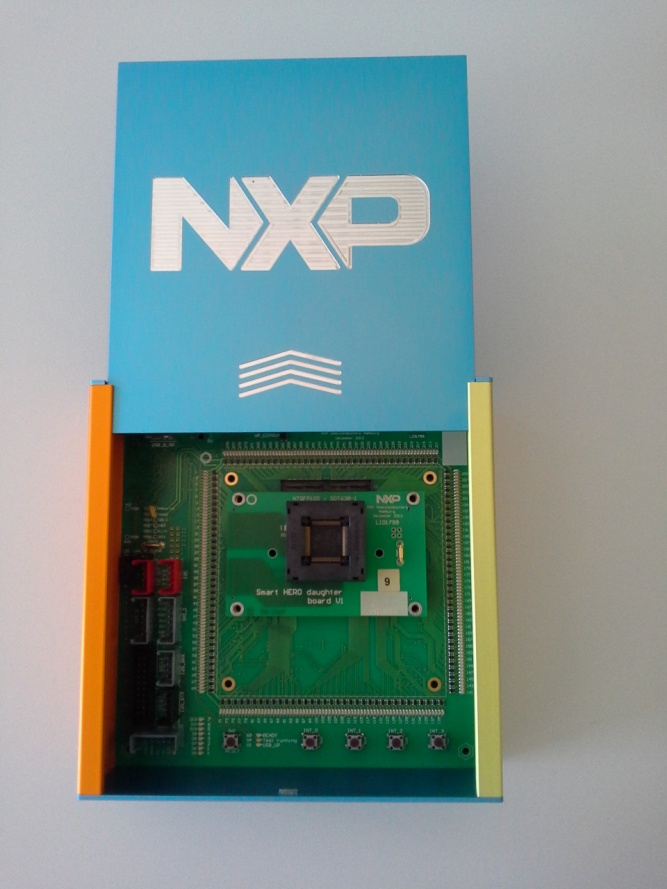 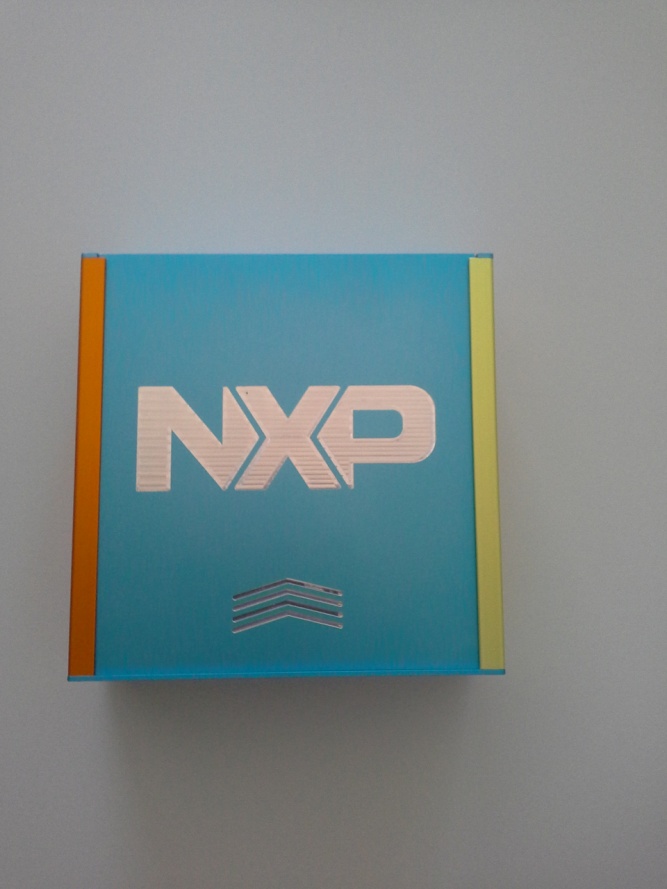 Adapter
PROMETEO  box (open)
3
February 8, 2018
Graphic User Interface (GUI) as shown on laptop - library
Test in progress
Test finished
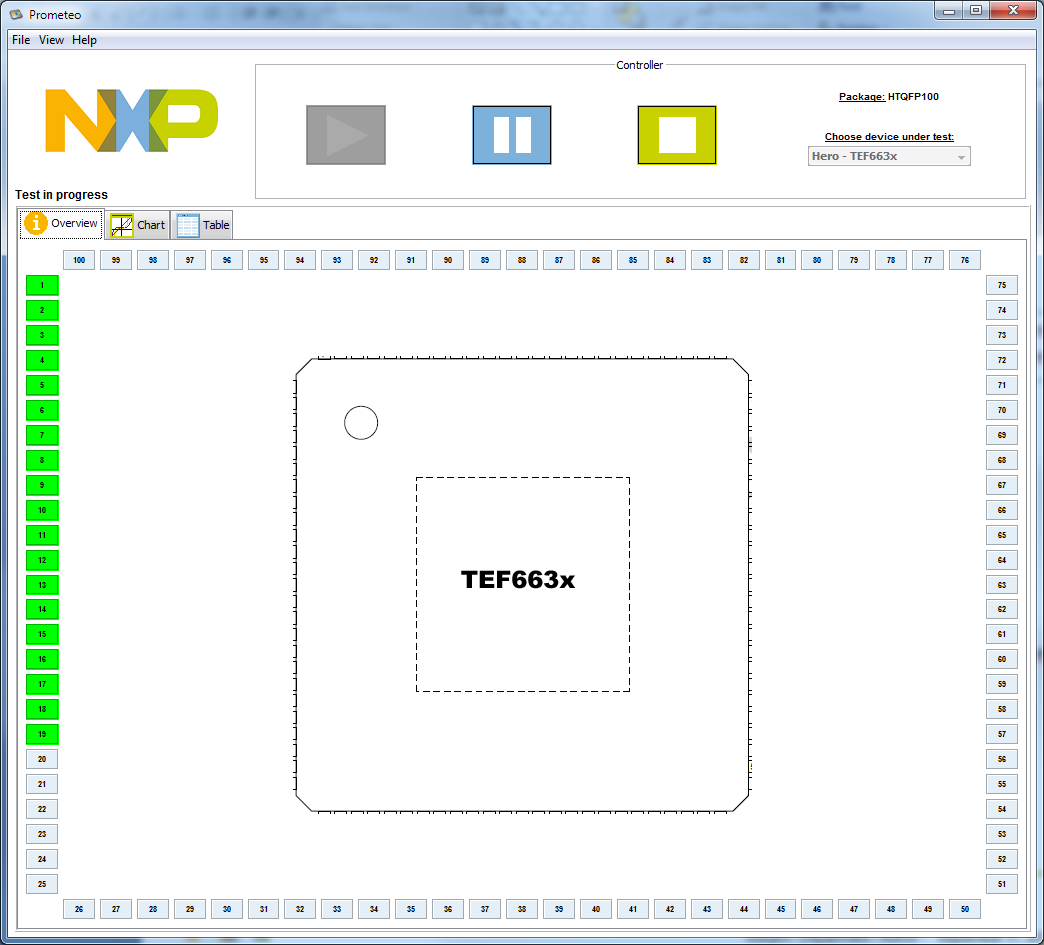 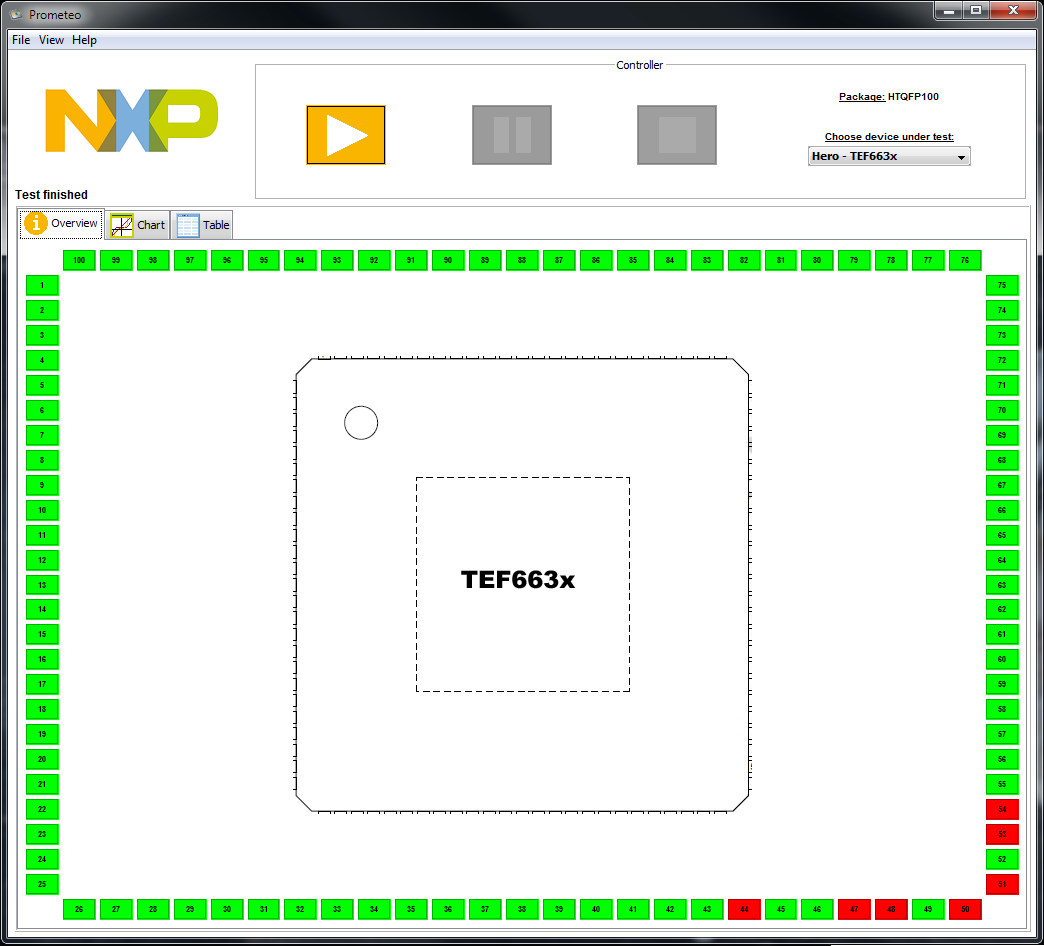 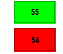 good
fail
I/V curve on failing pin
With the use of command buttons the test can be started, paused and stopped. 

Classification of fails according to the product library reference curve is facilitated with color coding on each pin.

 I/V Curve of each pin can be shown in the chart tab
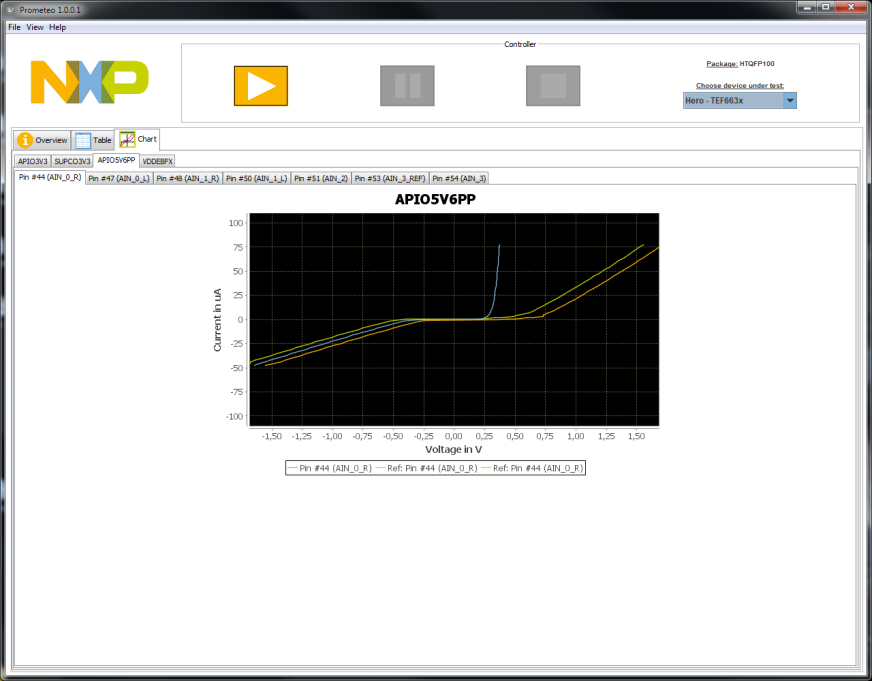 4
February 8, 2018
Graphic User Interface (GUI) as shown on laptop – without library
Test in progress
Test completed
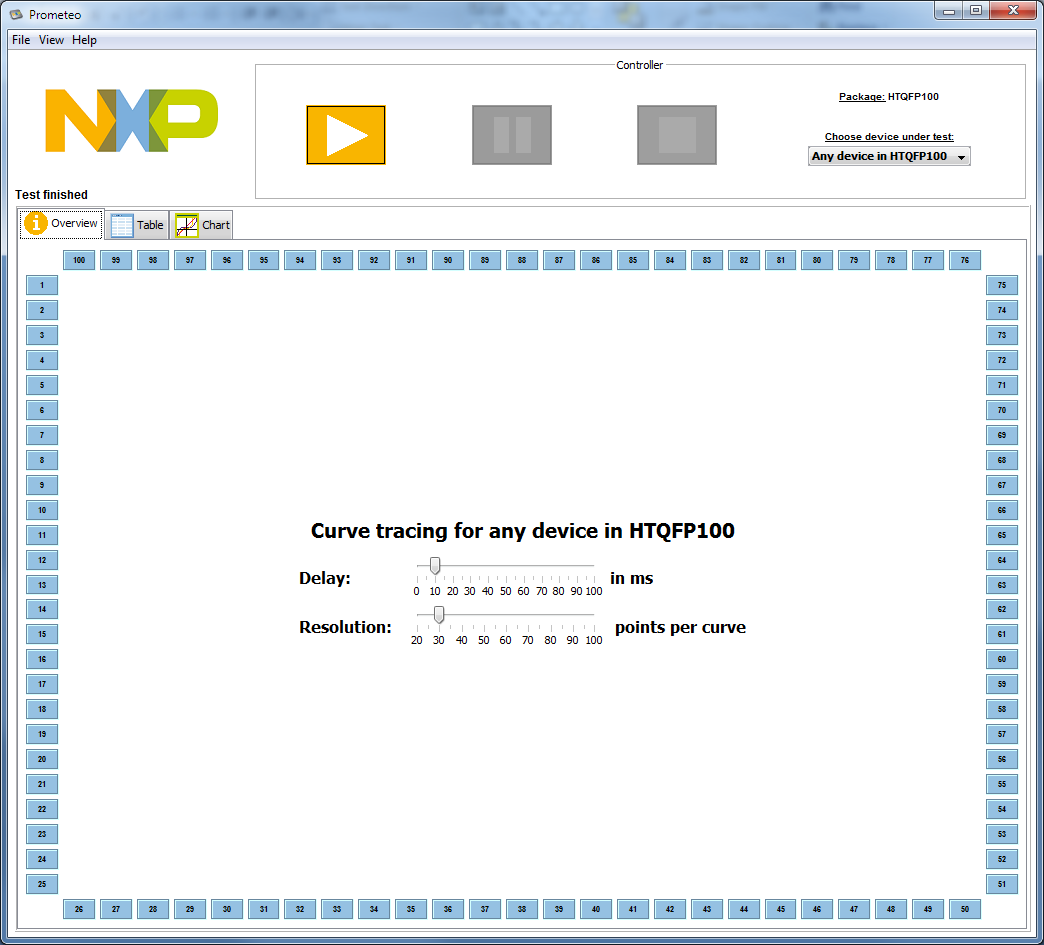 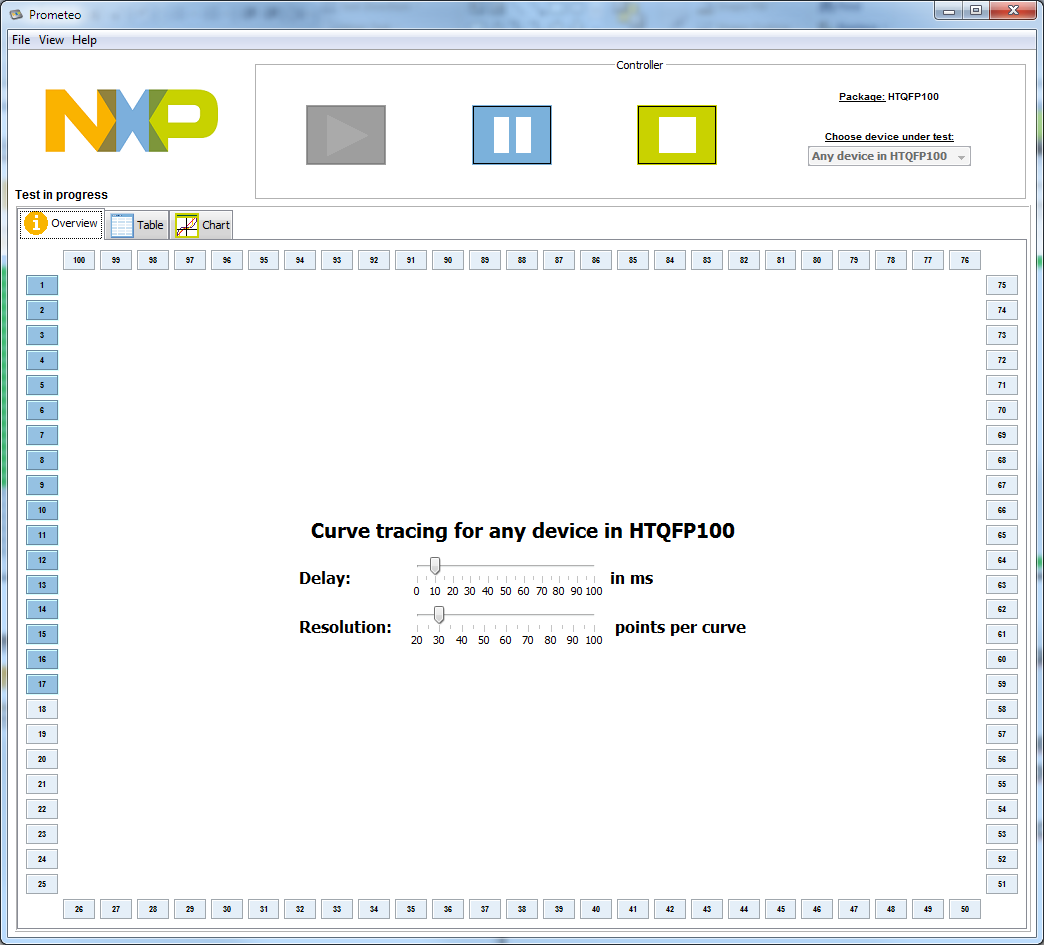 I/V curve on tested pin
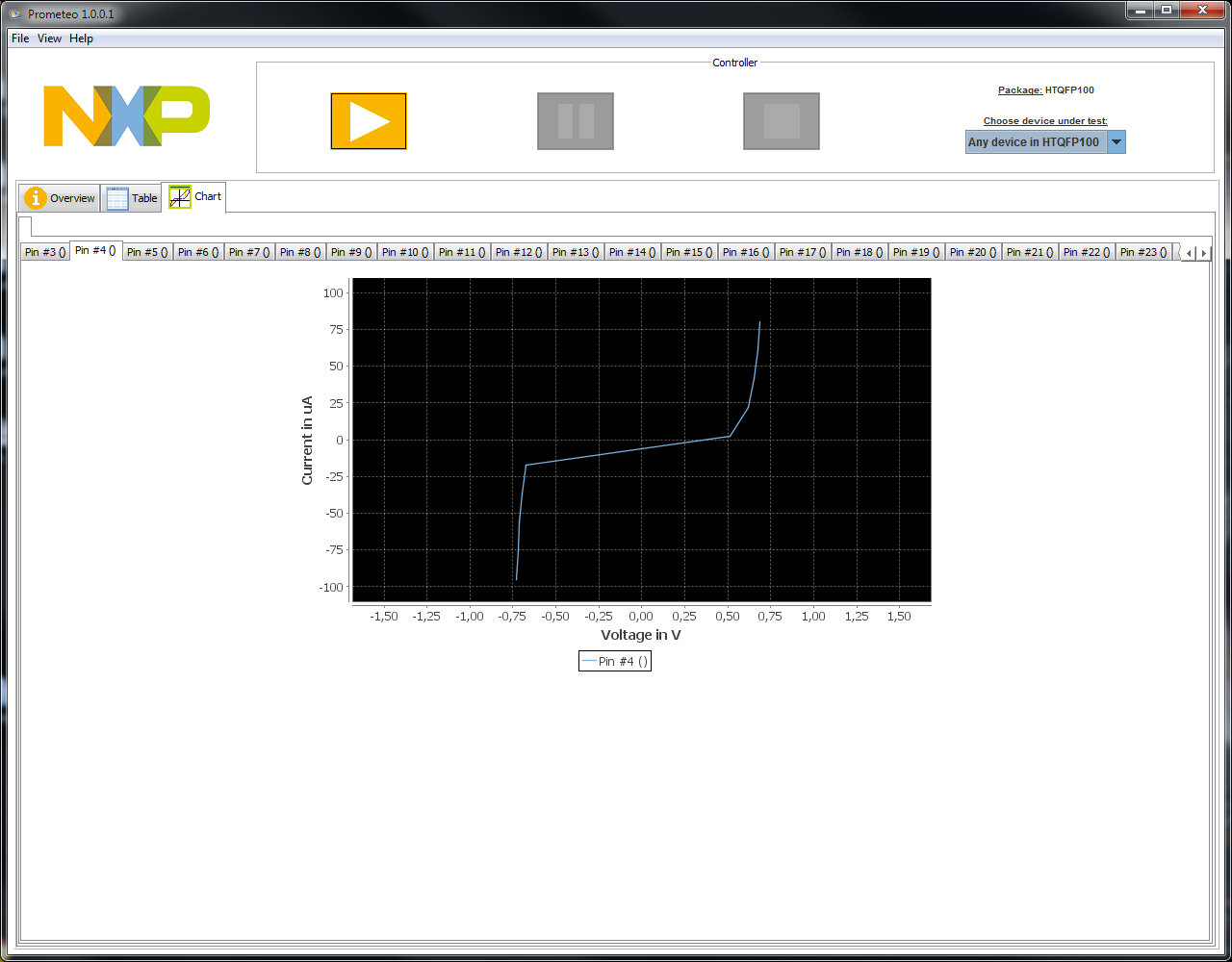 Here the testing is performed without using the library

 I/V Curve measured on each pin can be shown in the chart tab
5
February 8, 2018